Clases de Música6° Básico
Prof. Claudia Coñuecar
¿Qué música elegí para mi ritmograma?
Elección de música

¿Por qué elegí esta música?

Trabajo con las siguientes figuras rítmicas:
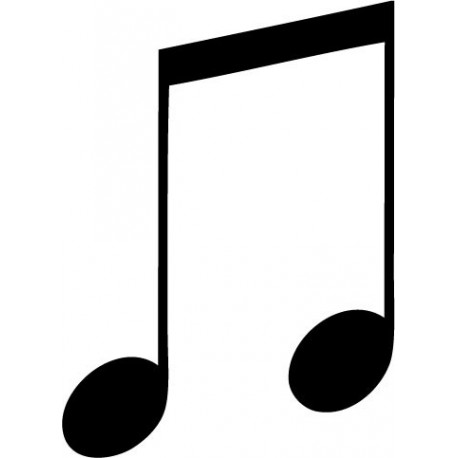 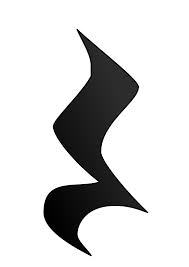 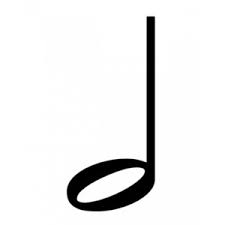 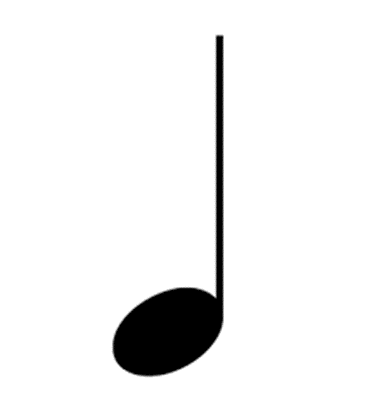 ¿Qué es un ritmograma?
Los ritmogramas son una serie de vídeos didácticos y juegos que permiten conocer y seguir ritmos en particular. 
La idea es que mediante estos vídeos se pueda generar una mejor inclusión de las formas y símbolos de un ritmo en particular, estan diseñado para facilitar la comprensión de la lectura, escritura de música.
Organización del Ritmograma
Ver el ritmo
Repasar!!!
Comenzar Pronto!!!!
Elegir la música
Verificar ritmo y música
Observan Video
https://youtu.be/rf5rcXhGPps Introduction to Rhythm Reading: Stage Three

https://youtu.be/yTUXC_O2FI8 Introduction to Rhythm Reading: Bonus Reading: Bonus Challenge
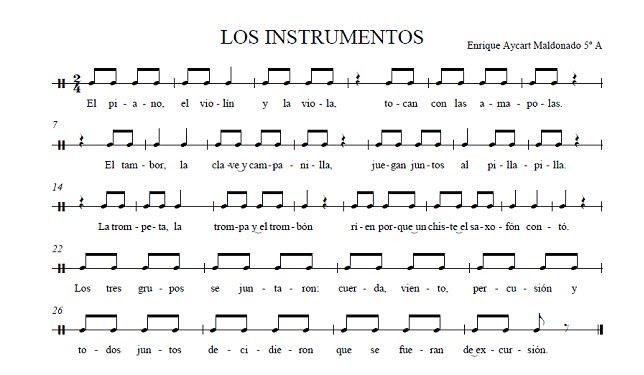 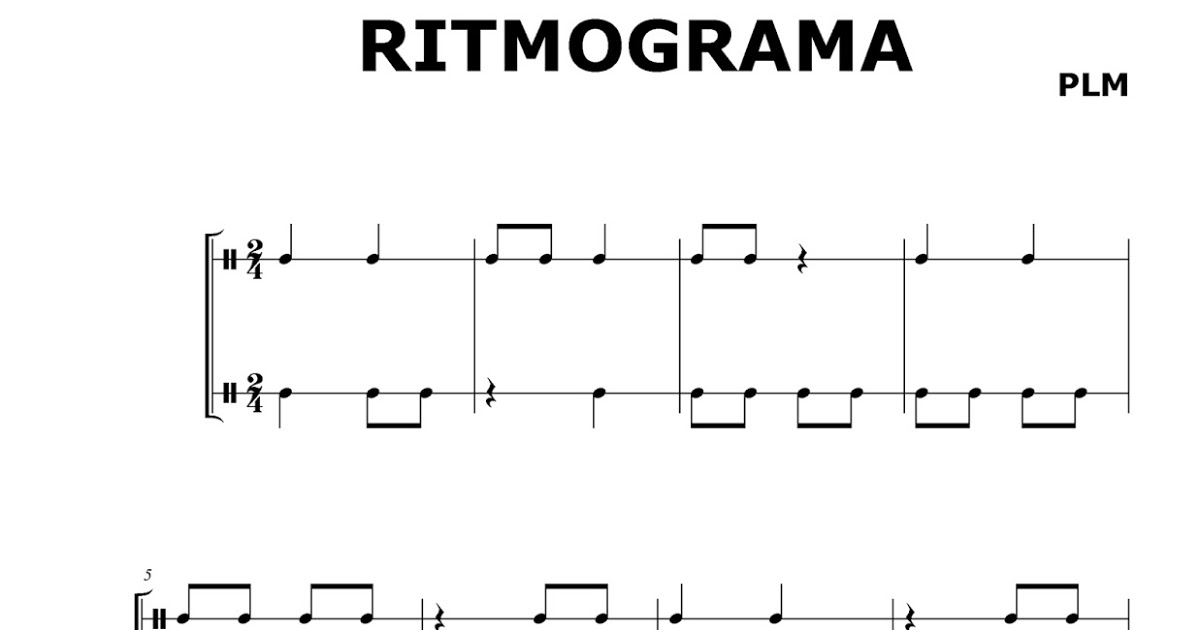 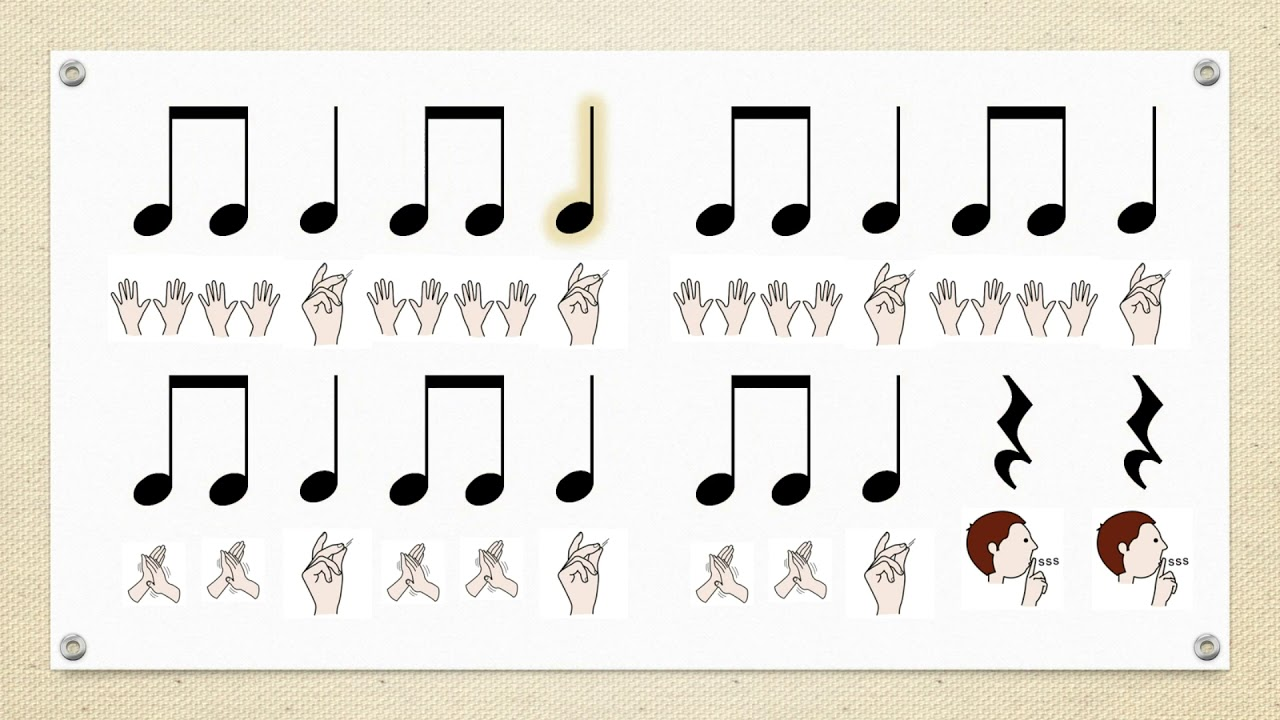